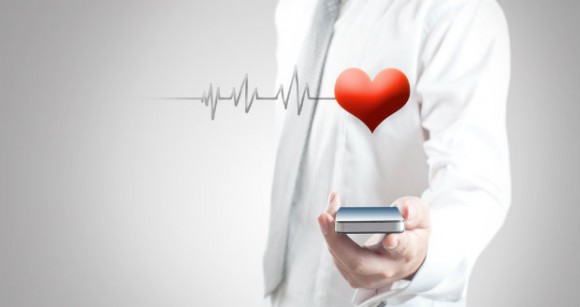 SAĞLIK HİZMETLERİ, FONKSİYONLARI VE ULUSLARASI SAĞLIK KURULUŞLARI
SAĞLIK, HASTALIK, SAĞLIK HİZMETLERİNİN TANIMI
Sağlık; negatif yönden “hastalığın yokluğu” şeklinde tanımlanmaktadır. Pozitif yönden sağlık; bireylerin hayata katılabilme yetenekleri, stresli durumlara karşı koyabilmeleri, sahip olunan psikolojik iyilik ve fiziksel uyum düzeyi, toplumla iyi ilişkiler kurabilme becerisi olarak tanımlanır. Kısaca sağlık; yalnız hastalık ve sakatlığın olmayışı değil, bedenen, ruhen ve sosyal yönden tam bir iyilik halidir.
Hastalık; kişiyi rahatsız eden, normal olmayan ve kendi bedeninden kaynaklanan uyarımların oluştuğu bir durumdur. Diğer bir deyişle, sağlığın bozulmasıdır.
Sağlık hizmetleri; birey ve toplum sağlığının korunması geliştirilmesine yönelik olarak sağlık personeli tarafından sunulan koruyucu, tedavi ve rehabilite edici ve sağlığı geliştirici hizmetler olarak tanımlanmaktadır.
Sağlık Hizmetinin Amacı
Sağlık amaçları mevcut bilgi ve kaynaklar eşiğinde bir ülke veya topluluğun belli bir sürede ulaşmayı umduğu sağlık sonuçlarını özetler.
Sağlık amaçları, sağlıklı bir topluma ilişkin, genelde toplumun değerlerini özelde ise sağlık sektörünün değerlerini yansıtmayı amaçlayan genel niyet ve istek bildirileridir.
Sağlık Hizmetlerinin Özellikleri
Sağlık kurumlarında uzmanlaşma seviyesi çok yüksektir.
Sağlık kuruluşları karmaşık bir yapıya sahiptir.
Tüketici uzmanın gücü karşısında zayıf konumdadır.
Sağlık hizmetleri dışsal yarar sağlar ve kamu malı niteliğindedir.
Bilgi asimetrisi mevcuttur.
Sağlık kurumlarında insan kaynakları profesyonel kişilerden oluşur ve bu kişiler kurumsal hedeflerden daha çok mesleki hedeflere önem verir.
Tüketici egemenliği yoktur.
Devlet müdahalesine tabiidir.
Hastaneler başta olmak üzere tüm sağlık kurumlarında ikili otorite hattı mevcuttur ve bu durum eş güdümleme, denetim ve çatışma sorunlarına yol açar.
Sağlık kurumlarında gerçekleştirilen etkinliklerin büyük kısmını acil ve ertelenemez niteliktedir.
Yapılan işlerde hata ve belirsizliklere karşı oldukça duyarlılık vardır ve tolerans gösterilmez.
Çıktının tanımlanması ve ölçümü güçtür.
Sağlık kurumlarında işlevsel bağımlılık çok yüksektir; bu nedenle farklı meslek gruplarının faaliyetleri arasında yüksek düzeyde eş güdüme ihtiyaç vardır.
Sağlık hizmetleri piyasası şeffaf değildir, belirsizlik ve risk mevcuttur.
Sağlık hizmetleri arz ve talebi arasında dengesizlik vardır.
Sağlık Hizmetlerinin Sınıflandırılması
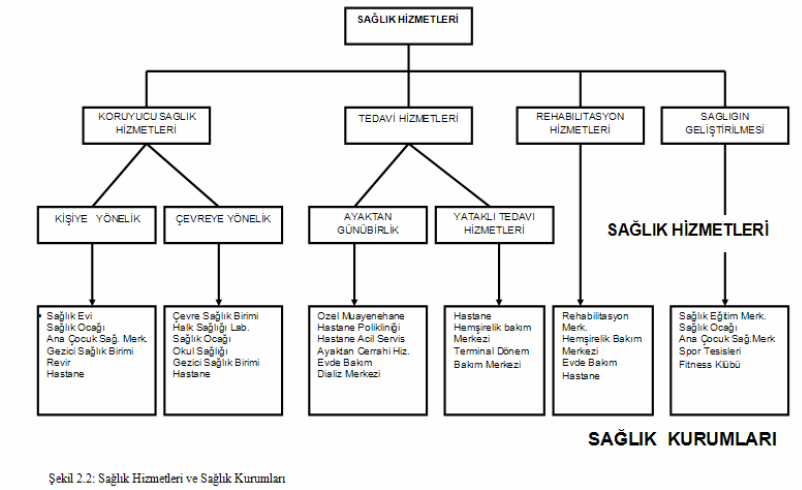 Türkiye’de Sağlık Hizmetlerinin Örgütlenmesi
Sağlıkta Dönüşüm Programı 2003 yılından beri uygulanmaktadır. Yürütülmekte olan bu programın en önemli unsurlarından biri de Sağlık Bakanlığı’nın planlama, yönetme ve denetleme kapasitesini güçlendirmek, program ile sağlanan başarıların süreklilik kazandırılmasıdır. Bu çerçevede, 02/11/2011 tarihli ve 663 sayılı Sağlık Bakanlığı ve Bağlı Kuruluşlarının Teşkilat ve Görevleri Hakkında Kanun Hükmünde Kararname (KHK) ile “Bakanlık teşkilatı ve bağlı kuruluşlarının yeniden yapılandırılması” süreci başlamıştır.
Sağlık Bakanlığı, kendisine bağlı yataklı ve yataksız sağlık kuruluşlarının yapımı, onarımı, işletilmesi, personel ihtiyacı, hizmetlerin planlanması ve denetimi gibi işleri ya doğrudan merkezden ya da taşra teşkilatı aracılığı ile yürütmektedir. Diğer kurumlara bağlı olan sağlık kuruluşlarının kurulması ve işletilmesinde de standartları belirleme ve denetim yetkilerine sahiptir.
1) Merkez Örgütlenmesi
Sağlık Bakanı: Ülkenin en büyük sağlık yöneticisidir. Başbakana karşı sorumludur. Ülkenin bütün sağlık sorunları ve çözümüne ilişkin sağlık politikaları ve hizmetlerin yürütülmesinden sorumludur.
Müsteşar: Bakandan sonra gelen en üst düzey kamu görevlisi olan müsteşar, bakanlık hizmetlerini, Bakan adına ve onun emir ve yönlendirmesi doğrultusunda, mevzuat hükümlerine, Bakanlığın amaç ve politikaları ile stratejik planına uygun olarak düzenlemek ve yürütmekle görevlidir.
2) Yeni Hizmet Birimleri
Sağlık Hizmetleri Genel Müdürlüğü
Sağlığın Geliştirilmesi Genel Müdürlüğü
Sağlık Bilgi Sistemleri Genel Müdürlüğü
Sağlık Araştırmaları Genel Müdürlüğü
Sağlık Yatırımları Genel Müdürlüğü
3) Bağlı Kuruluşlar
Türkiye Halk Sağlığı Kurumu
Türkiye Kamu Hastaneleri Kurumu
Türkiye İlaç ve Tıbbi Cihaz Kurumu
Türkiye Hudut ve Sahiller Sağlık Genel Müdürlüğü
Türkiye Kamu Hastaneleri Kurumu
Türkiye Kamu Hastaneleri Kurumu Merkez Teşkilatı
Hastane Hizmetleri
Finans Hizmetleri
İzlem ve Değerlendirme
İnsan Kaynakları
Yönetim Hizmetleri Başkan Yardımcılıkları
Türkiye Kamu Hastaneleri Kurumu Görev Yetki Sorumluluklar 
1) Kuruma bağlı hastaneleri, ağız ve diş sağlığı merkezlerini ve benzeri sağlık kuruluşlarını kurmak ve işletmek, gerektiğinde bunları birleştirmek, ayırmak, nakletmek veya kapatmak.
2) Kuruma bağlı sağlık kuruluşlarında her türlü koruyucu, teşhis, tedavi ve rehabilite edici sağlık hizmetlerinin yürütülmesini sağlamak, faaliyetlerini izlemek ve değerlendirmek, iyi uygulama örneklerini yaygınlaştırmak, düzenleme yapılması ve politika oluşturulması maksadıyla Bakanlığa teklifte bulunmak.
3) Performans değerlendirmesi yapmak, rapor hazırlamak, değerlendirme sistematiği için her türlü alt yapıyı kurmak.
4) Kendisine bağlı sağlık kuruluşlarında hasta haklarına, hasta ve çalışanların sağlığına ve güvenliğine yönelik iyileştirme çalışmaları yapmak.
5) Görev alanı ile ilgili ulusal veya uluslar arası kamu veya özel kurum ve kuruluşlarda bilimsel ve teknik işbirliği yapmak, müşterek çalışma yürütmek.
6) Hastane hizmetleriyle ilgili yapılacak çalışmalarda gerekli komisyonları kurmak.
7) Kurum personelinin atama, nakil, özlük, ücret, emeklilik ve benzeri işlemlerini yürütmek.
8) Kurum hizmetlerinin gerektirdiği her türlü satın alma, kiralama, bakım ve onarım, arşiv, idari ve mali hizmetleri yürütmek.
4) Üniversiteler
Tıp fakültesi bulunan üniversiteler, mezuniyet öncesi ve uzmanlık eğitimlerini sürdürebilmek amacıyla hastaneler işletirler.
Asıl amaçları eğitimdir.
Doğrudan rektöre bağlıdır.
Devlet bütçesinin yanı sıra döner sermaye gelirleri de vardır.
5) Askeri Sağlık Kuruluşları
Silahlı kuvvetlerin kendi ihtiyacına cevap veren           özel bir sağlık örgütlenmesi vardır. Ankara’da    bulunan ve aynı zamanda bir tıp fakültesi olan Gülhane Askeri Tıp Akademisi (GATA) ve diğer      askeri hastaneler kapasitelerinin yüzde 5’ini sivil hastaların bakımına ayırmışlardır.
6) Özel Sektör
      Özel olarak çalışan sağlık mensuplarının                          ve hastanelerin denetimleri  Sağlık Bakanlığı    tarafından yapılır. Ayrıca meslek birliklerinin de deontolojik ( ahlaki ve etik kurallar)                    yönden denetim yetkileri vardır.
HASTANELER TANIMI, TÜRLERİ VE FONKSİYONLARI
Hastanelerin Tanımı
    Yataklı Tedavi Kurumları İşletme Yönetmeliği’ne göre hasta, hasta ve yaralıların, hastalıktan şüphe edenlerin ve sağlık durumlarını kontrol ettirmek isteyenlerin ayaktan veya yatarak gözlem, muayene, tanı, teşhis, tedavi ve rehabilite edildikleri aynı zamanda doğum yapılan yerlerdir.
Hastanelerin Türleri 
   * Sundukları Hizmet Türüne Göre Hastaneler
        - Genel Hastaneler
        - Özel Dal Hastaneleri
        - Eğitim Hastaneleri
   * Ortalama Kalış Süresine Göre Hastaneler 
   * Mülkiyetlerine Göre Hastaneler
   * Yatak Sayılarına Göre Hastaneler
   * Akredite Olup Olmama Durumuna Göre Hastaneler
* Sağlık Bakanlığı Rollerine Göre Hastane Gruplandırılması 
       - A-1 Grubu Genel Hastaneler
       - A-1 Grubu Dal Hastaneleri
       - A-2 Grubu Genel Hastaneler
       - A-2 Grubu Dal Hastaneleri
       - B- Genel Hastaneler
       - C- Grubu Genel Hastaneler
       - D- Grubu Genel Hastaneler
       - E- Grubu Hastaneler
            # E-1 Grubu Hastaneler
            # E-2 Grubu Hastaneler
            # E-3 Grubu Hastaneler
Hastanelerin Fonksiyonları 
    - Tıbbi Fonksiyonlar
    - Eğitim Fonksiyonu
    - Araştırma Fonksiyonu
    - Teknik Fonksiyonlar
    - Mali Fonksiyonlar
    - İdari Fonksiyonlar
ULUSLARARASI SAĞLIK KURULUŞLARI
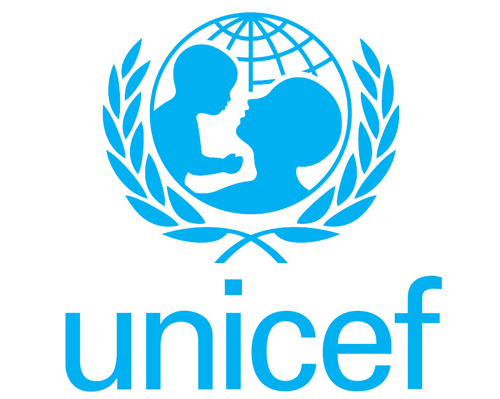 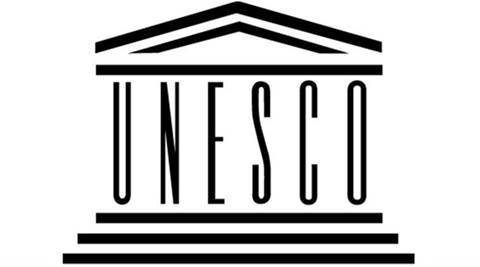 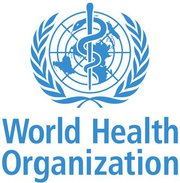 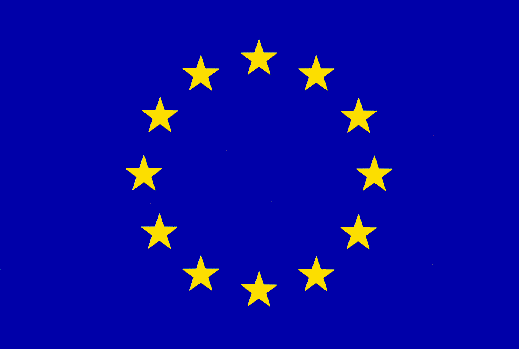 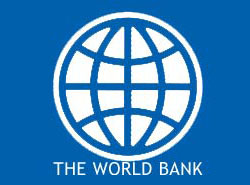 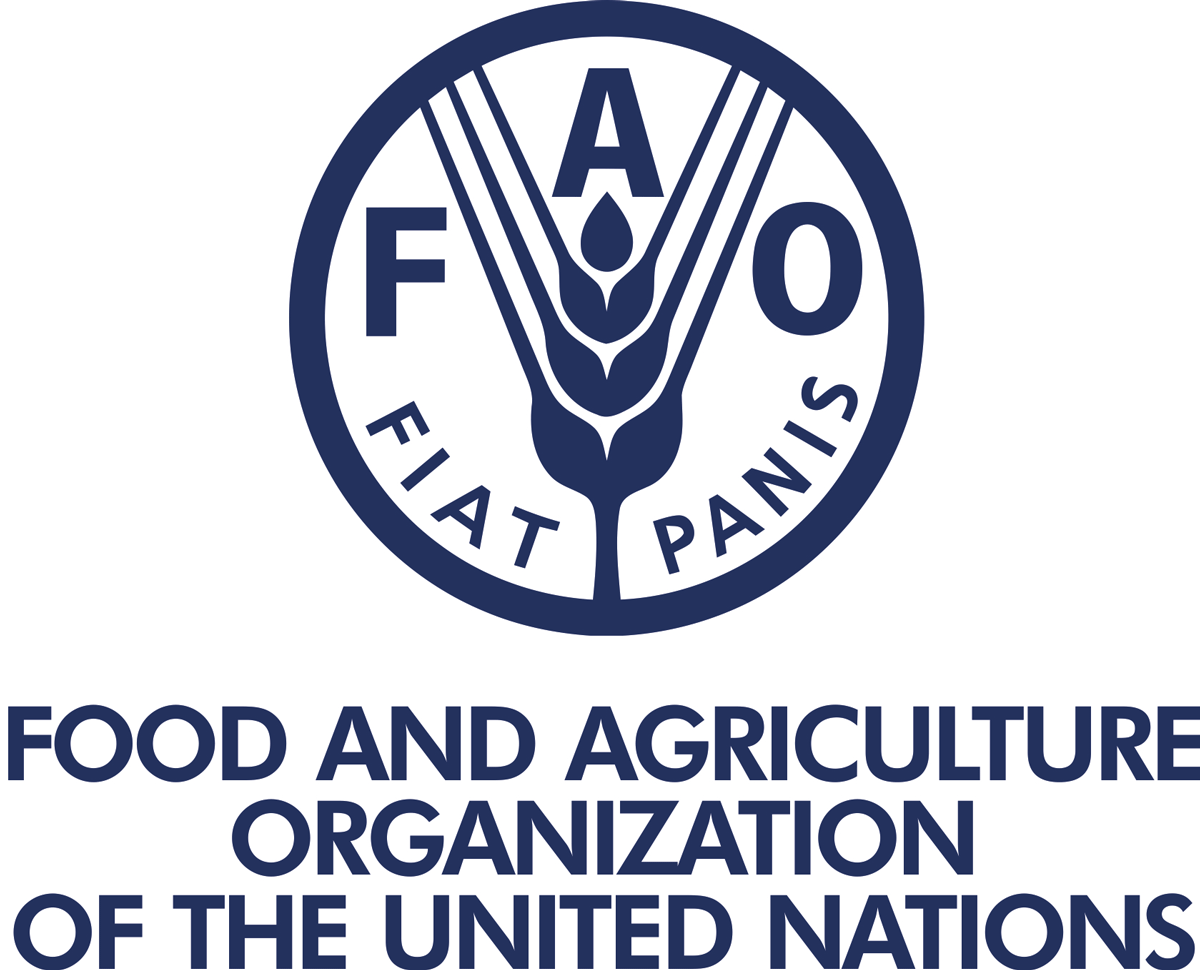 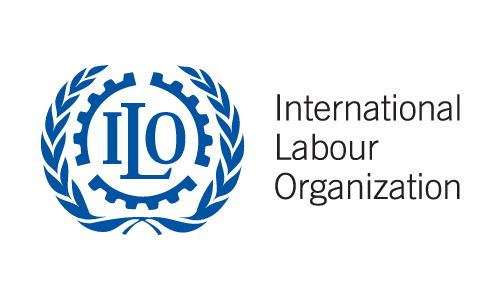 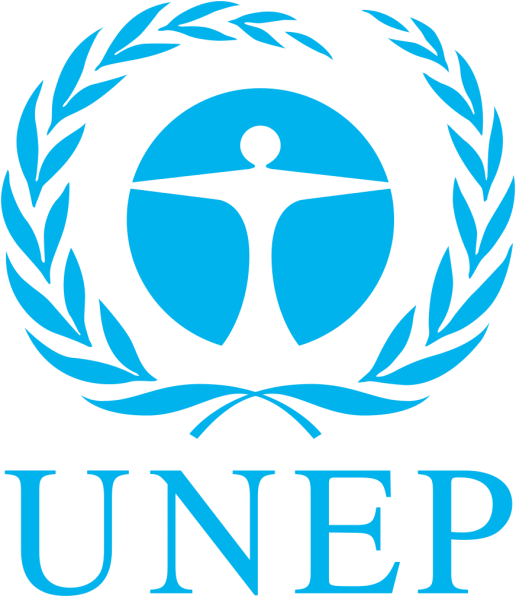 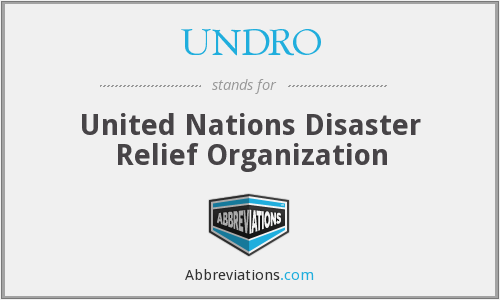 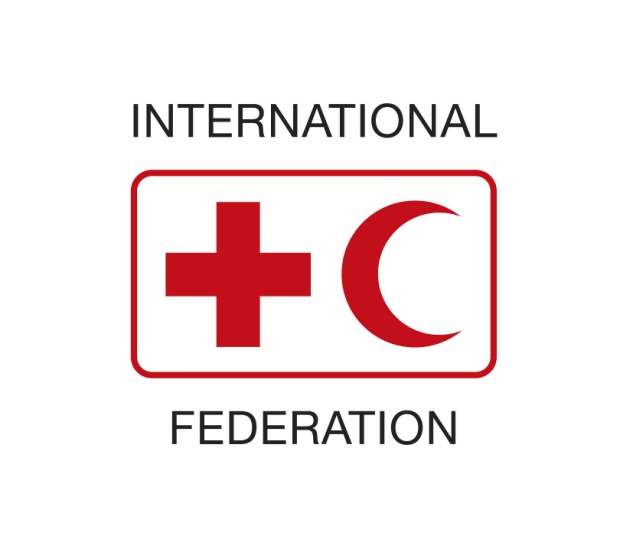 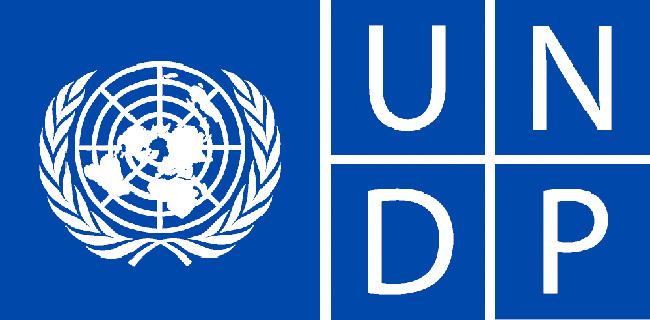 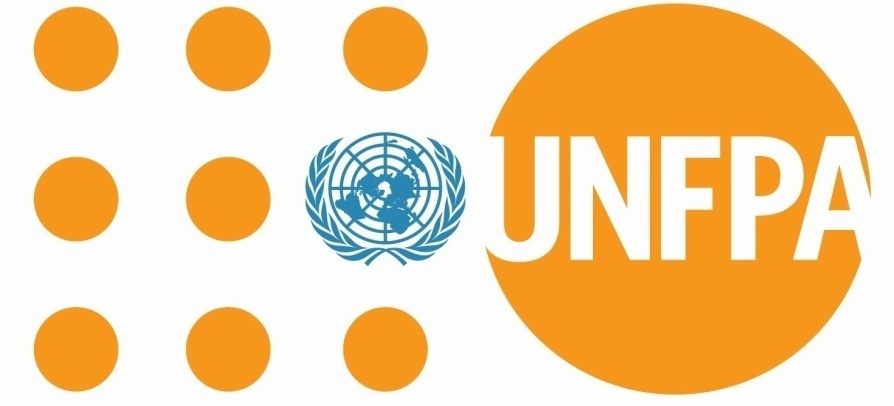 KAYNAKÇA
https://neu.edu.tr/wp-content/uploads/2015/11/Sa%C4%9Fl%C4%B1k-Tan%C4%B1m%C4%B1-Sa%C4%9Fl%C4%B1k-Hizmetleri-T%C3%BCrk-Sa%C4%9Fl%C4%B1k-Sistemi2.pdf
https://www.mumsema.org/saglik/218253-saglik-nedir-sagligin-tanimi.html
http://cocuklankara.com/blogs/25/17/hastalik-tanimi-ve-belirtileri

http://www.filozof.net/Turkce/felsefe/felsefe-akimlari/48755-deontoloji-nedir-deontoloji-ve-etik-tanimi-hakkinda-bilgi.html